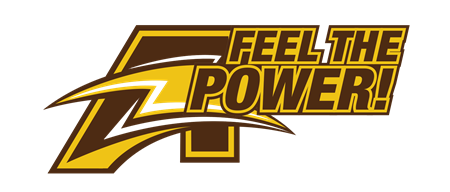 Unified Network Management 
Automation, Visibility and Security
Pete Palazzo – IT Director @ South Euclid Lyndhurst Schools
Ben Sterley – Director of Engineering @ Laketec
Phil Wightman – Sr. Systems Engineer @ Laketec (Aruba ACMX/ACCX/ACDX/AMFX #69)
Mike Trappe – SLED Account Manager @ Laketec
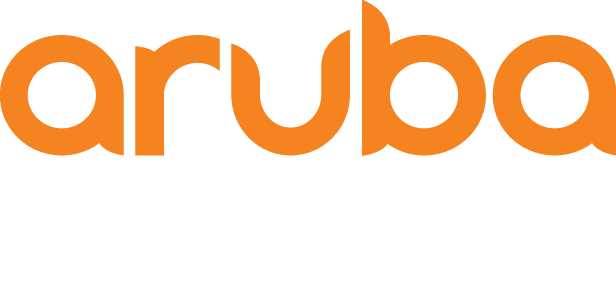 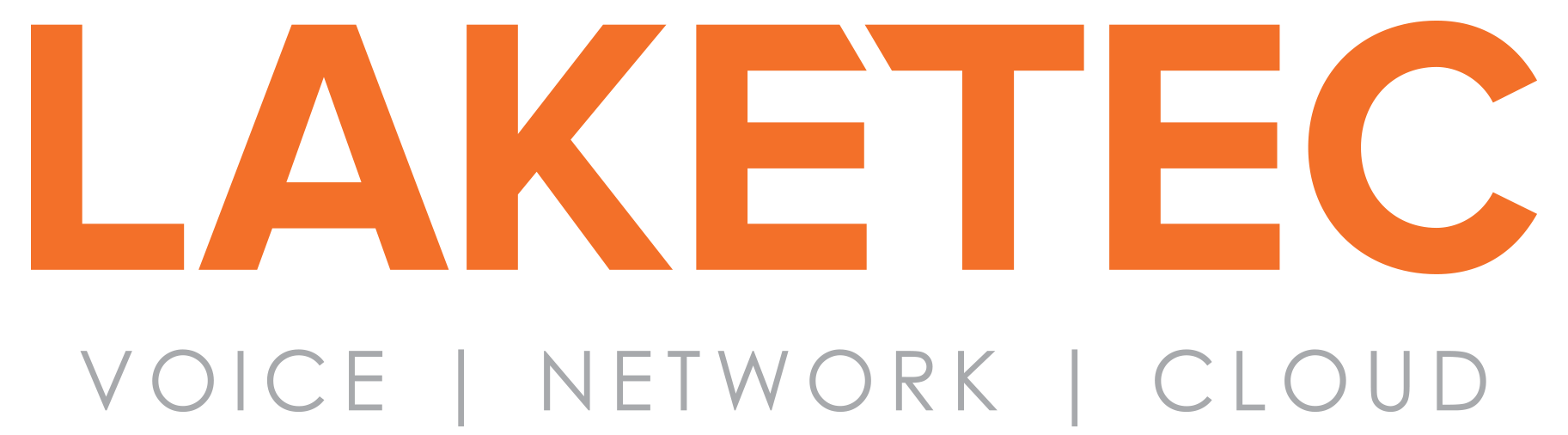 Not a Sales Pitch.
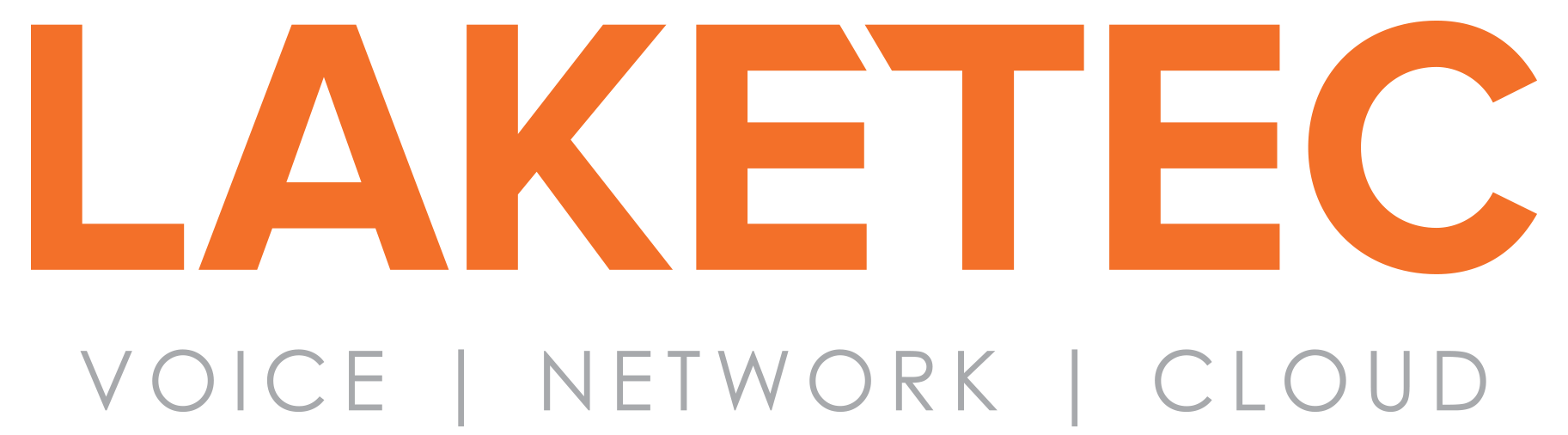 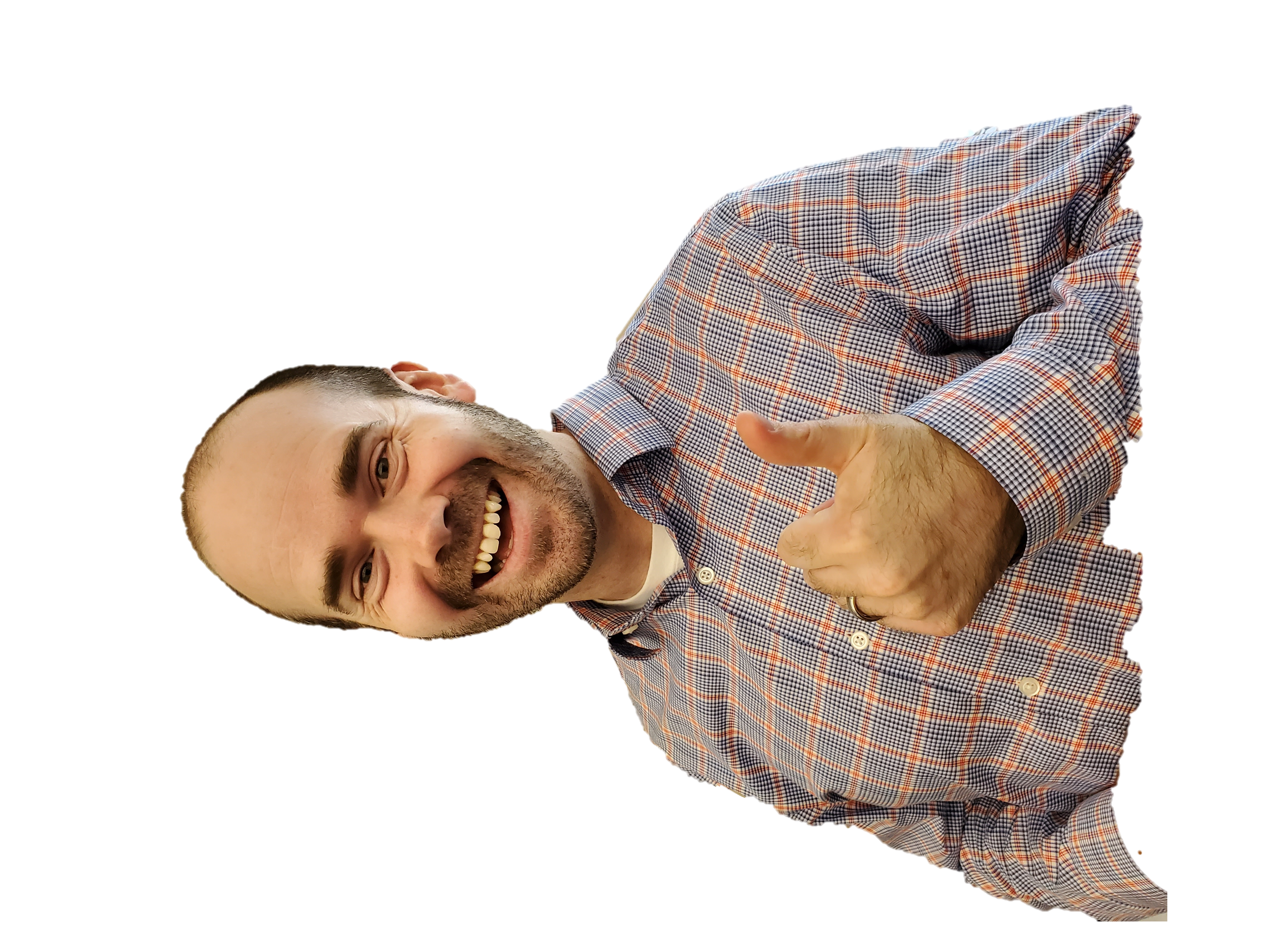 BUY FROM US!
THIS STUFF IS REAL
LY AWSOME
Overview
South Euclid Lyndhurst School District
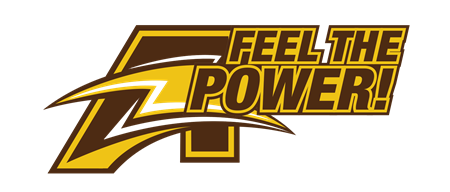 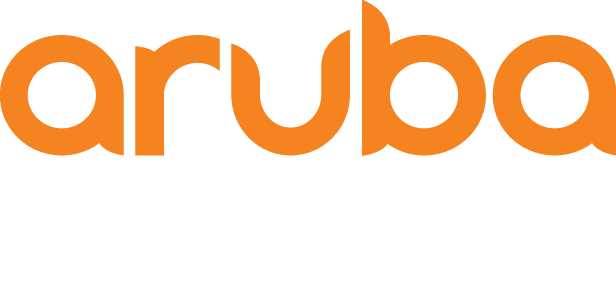 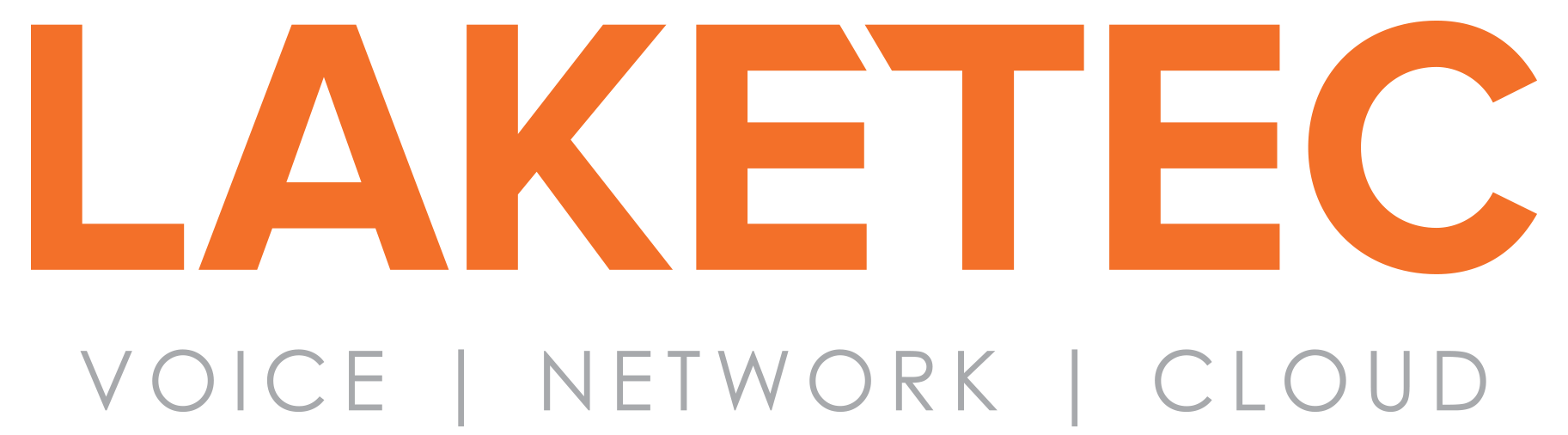 Background
2013
Avaya SPB 
Switching, Ruckus Wireless, Cisco Firewalls
2014
Palo Alto Firewalls
2015
Aruba Clearpass for Authentication
2016
Aruba Instant Wireless & Airwave Management
2017
Aruba Controllers & Additional AP’s
2018
Need to Upgrade Switches
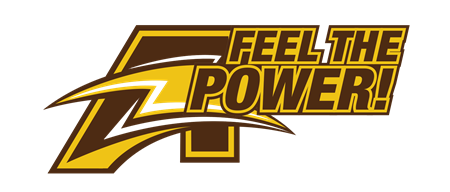 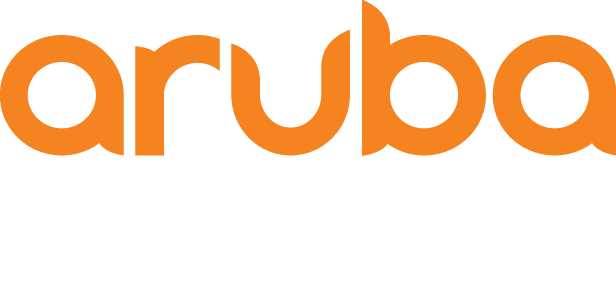 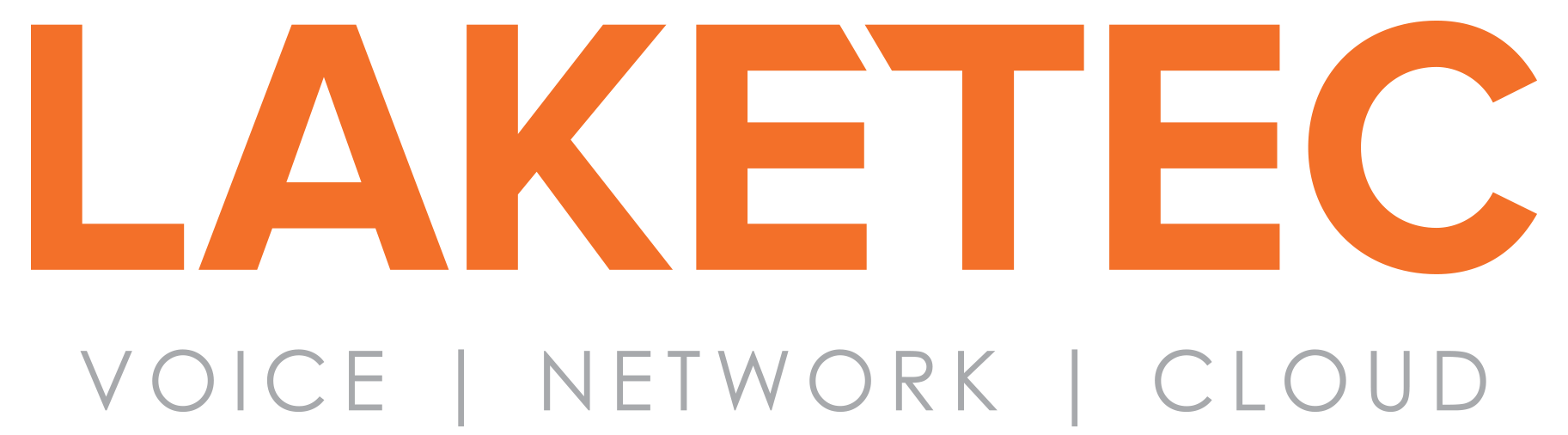 Worked, but could be better
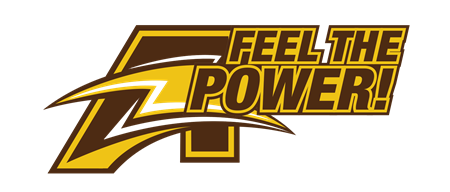 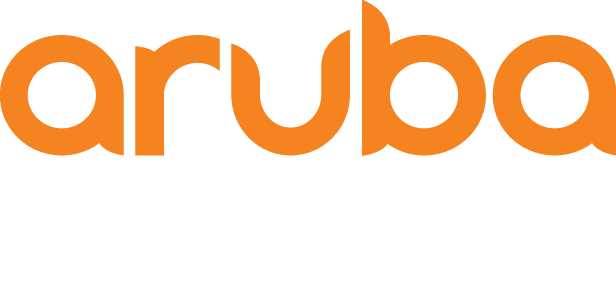 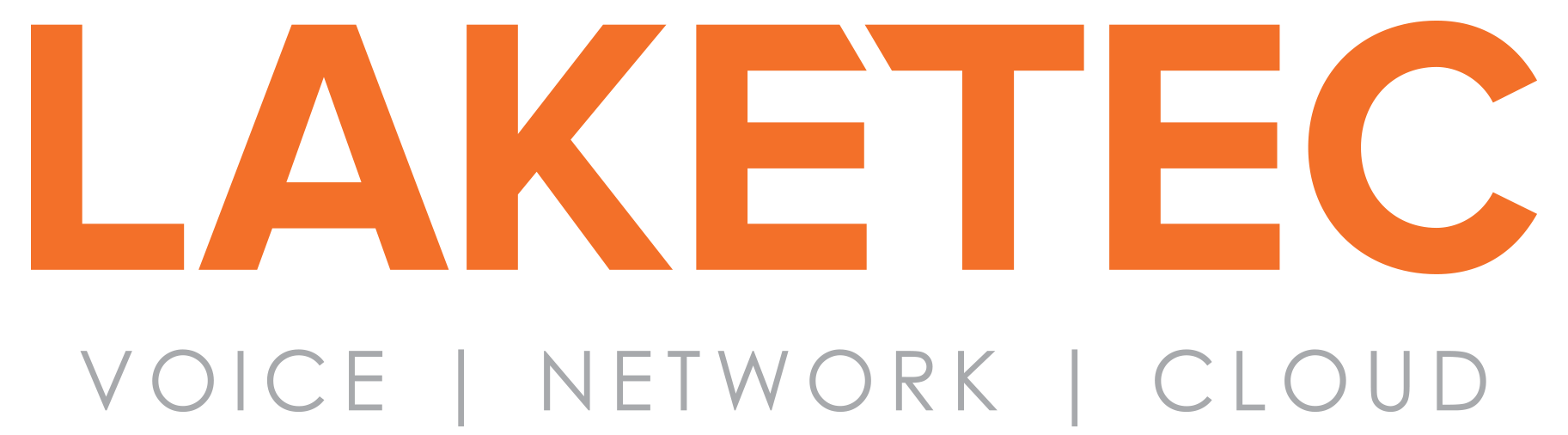 What to do?
We Chose              .
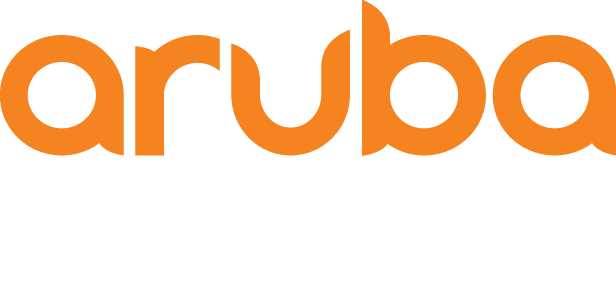 Architecture Deep Dive
Data Center (High School)
Authentication
Wired Cluster
Wireless Cluster
Virtual Machines
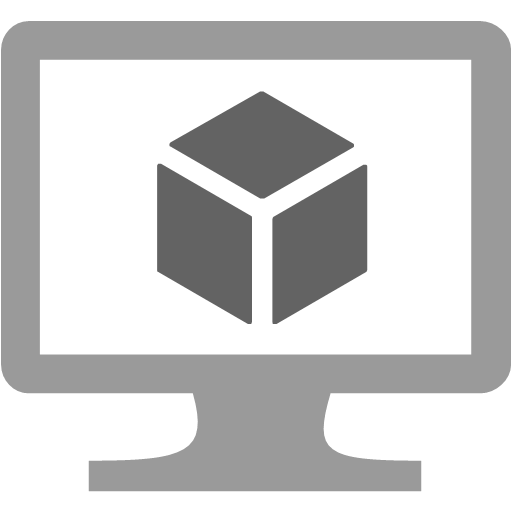 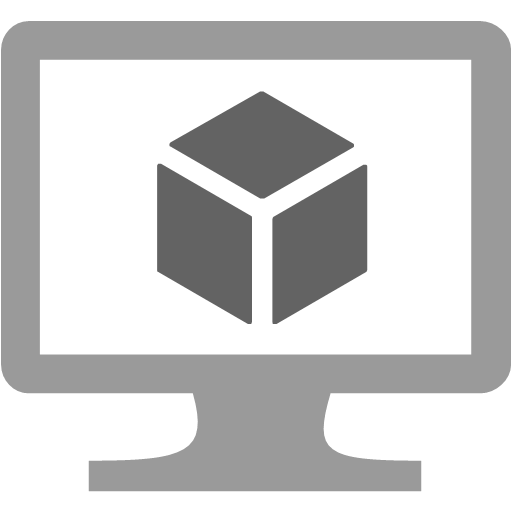 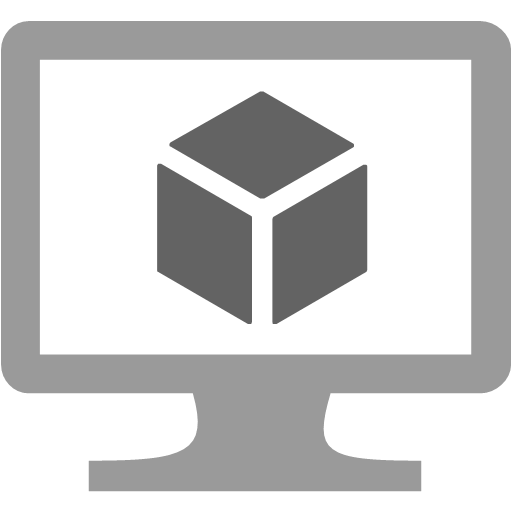 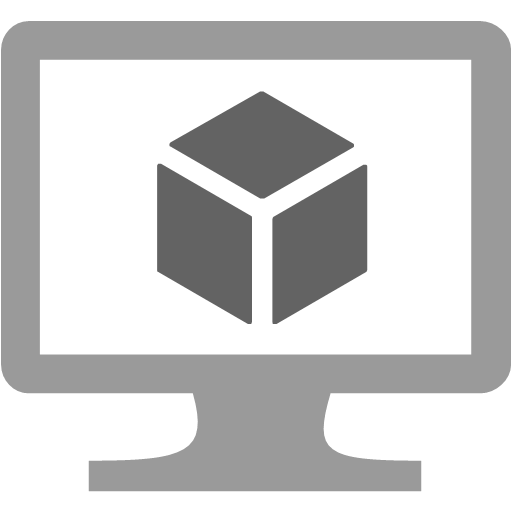 Aruba 
Mobility Master
Aruba 
Clearpass
Aruba 
AirWave
Active Directory
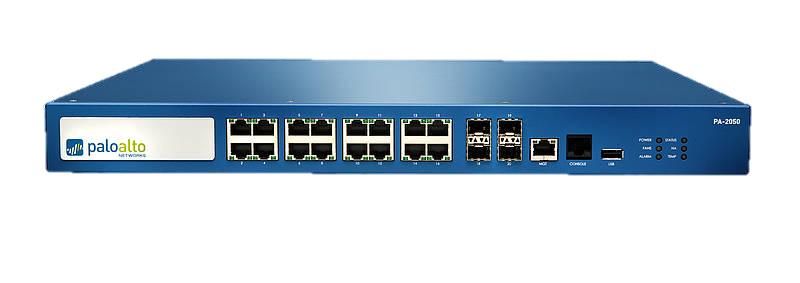 TAG/TRUNK ALL VLAN’s
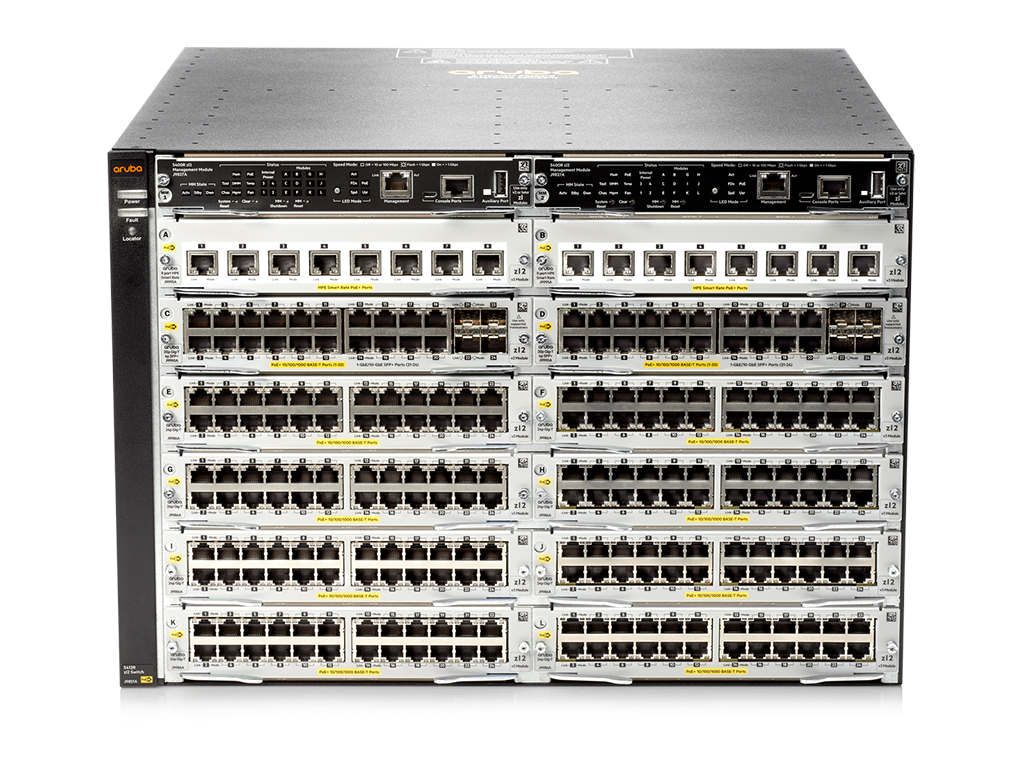 Palo Alto Firewall
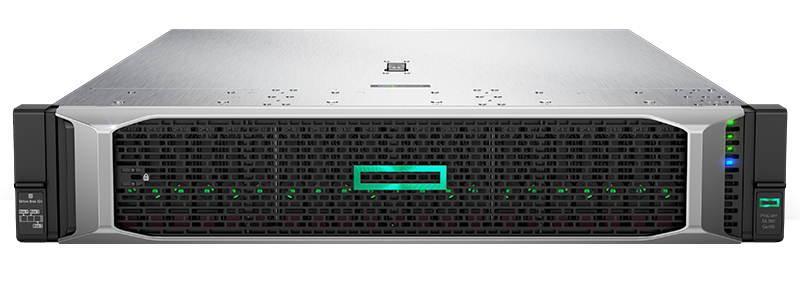 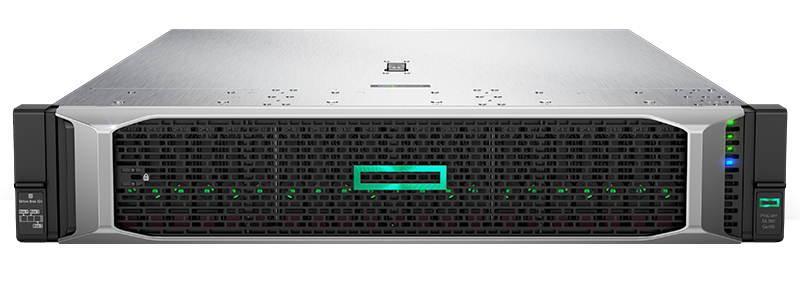 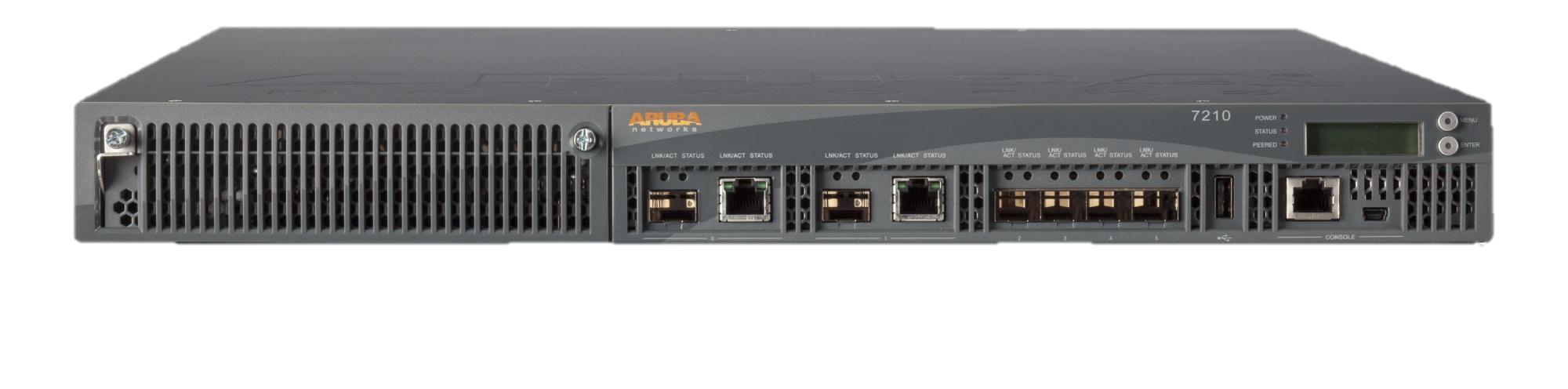 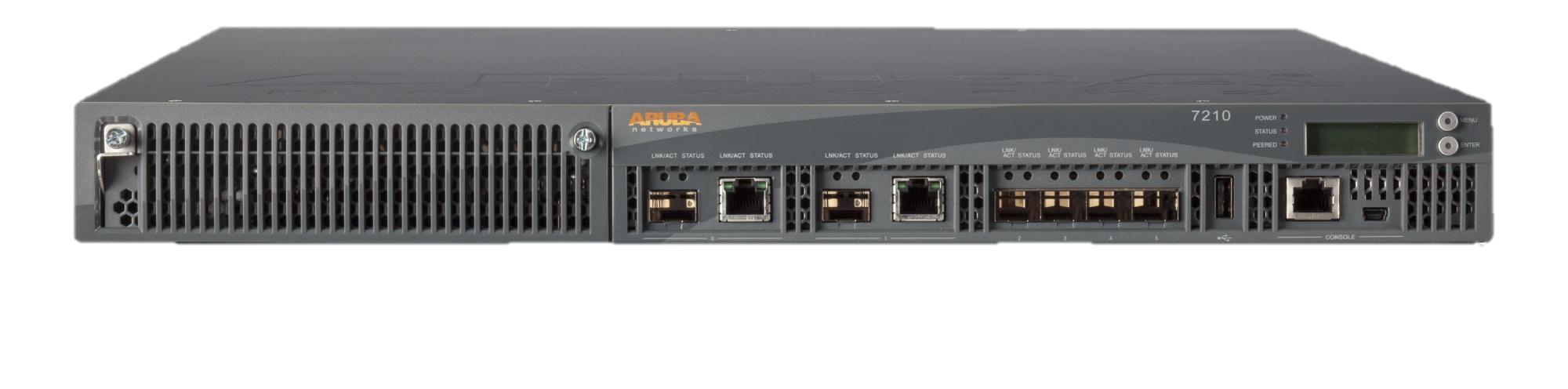 VMware Virtual Environment
VMware Virtual Environment
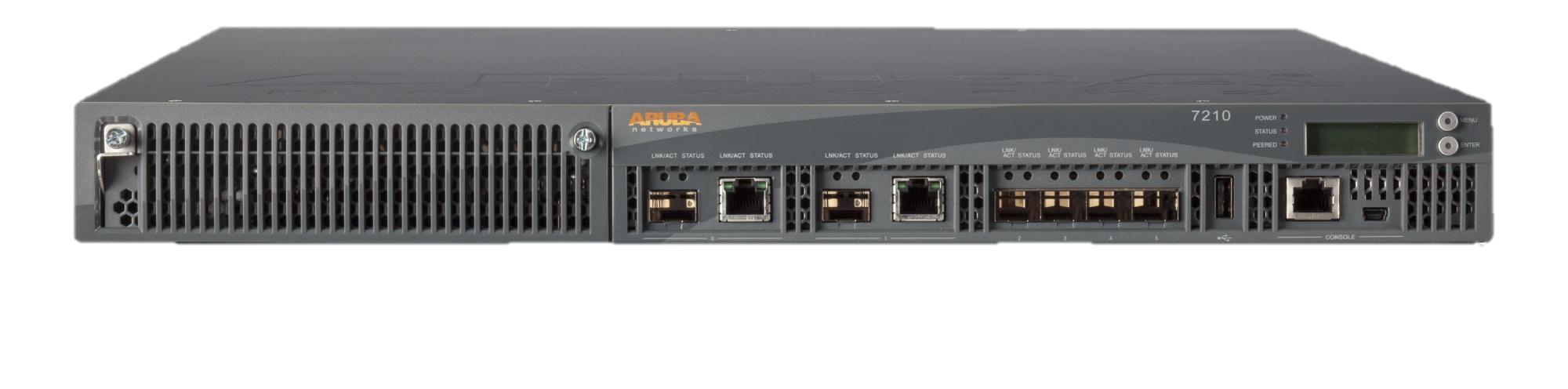 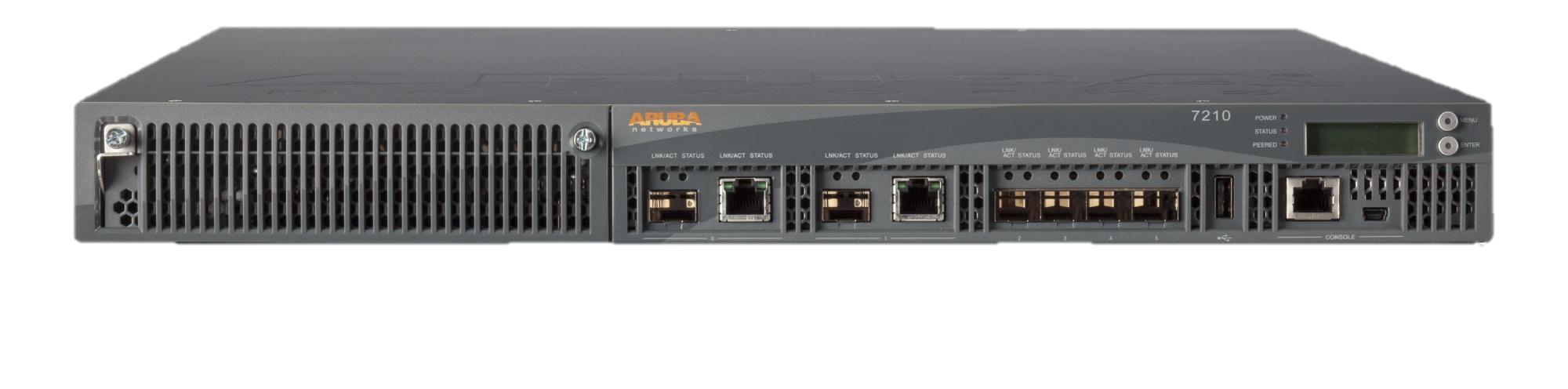 Aruba Controllers
(Wireless)
Aruba Controllers
(Wired)
Aruba 5412R Chassis
GRE Tunnel
Active-Active
(Synchronized)
NO TAGGING &
TRUNKING
GRE Tunnel
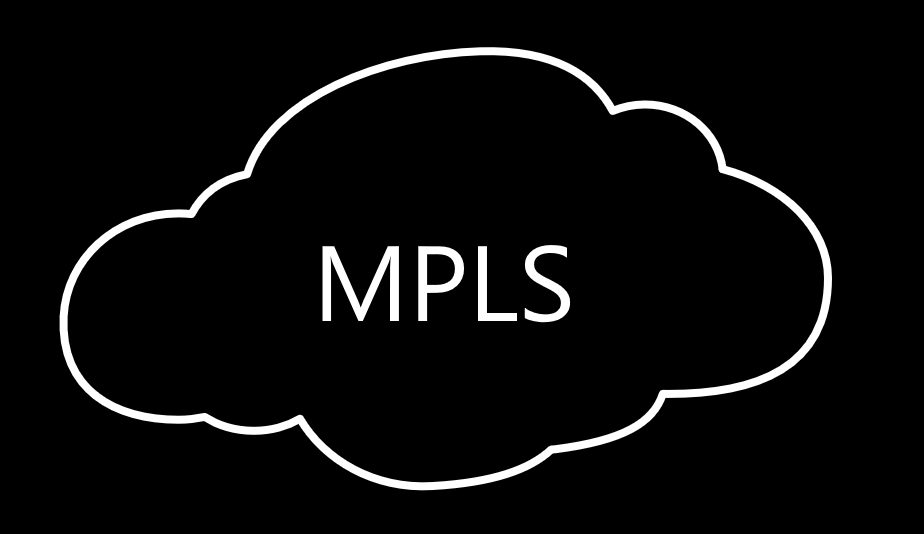 DR Site
IDF / TR Example
Internet
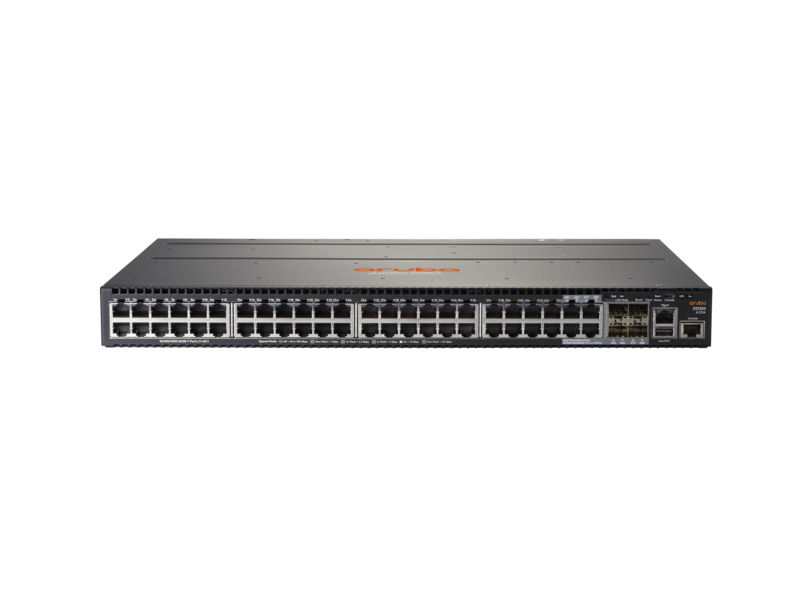 FULLY DYNAMIC VLAN & ACL ASSIGNMENT BASED ON ROLE
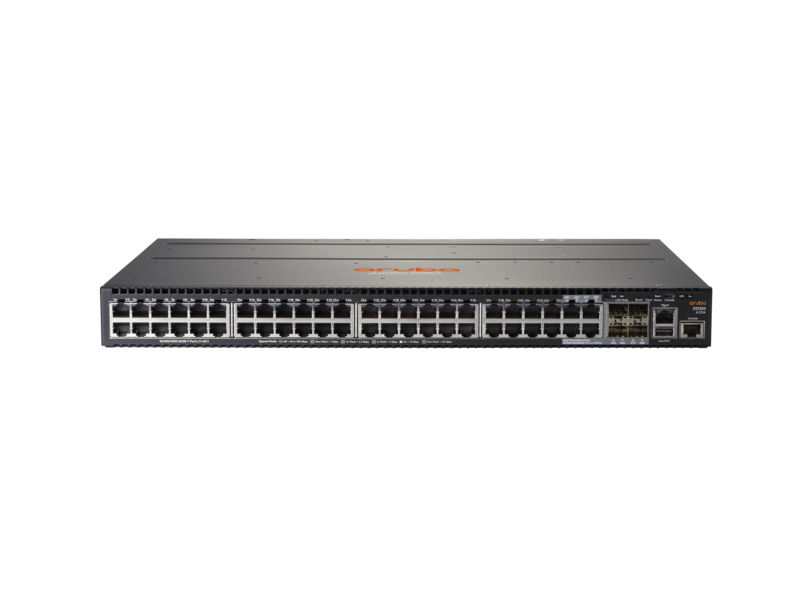 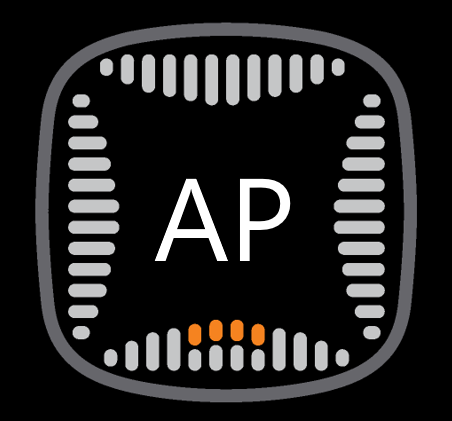 Aruba AP
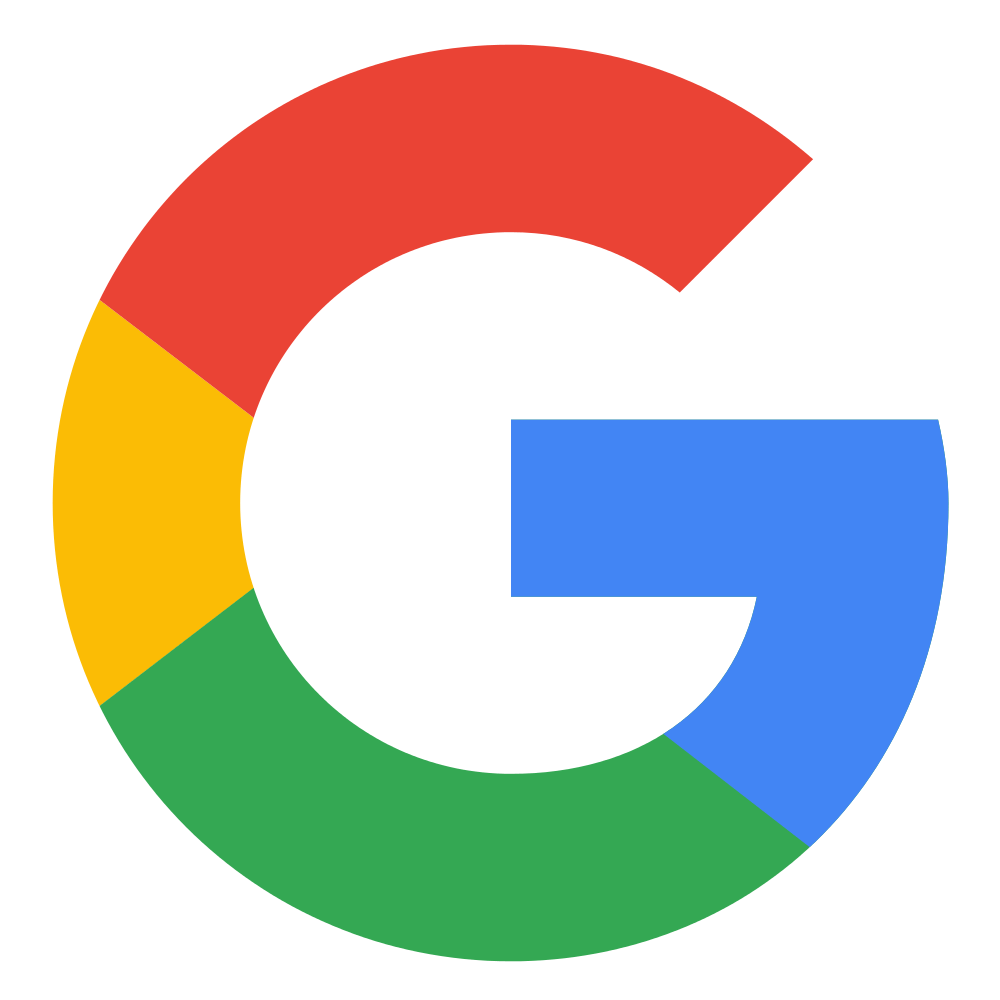 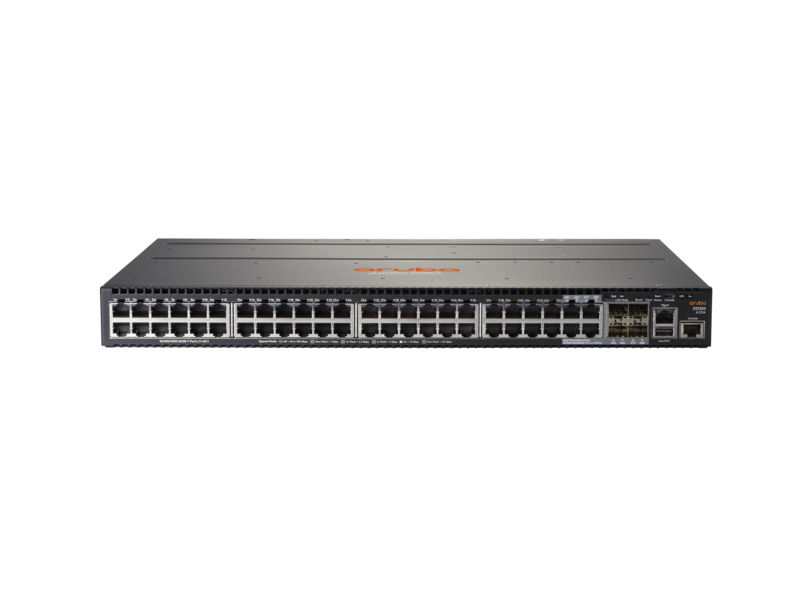 Aruba 2930M Stack
Google Auth
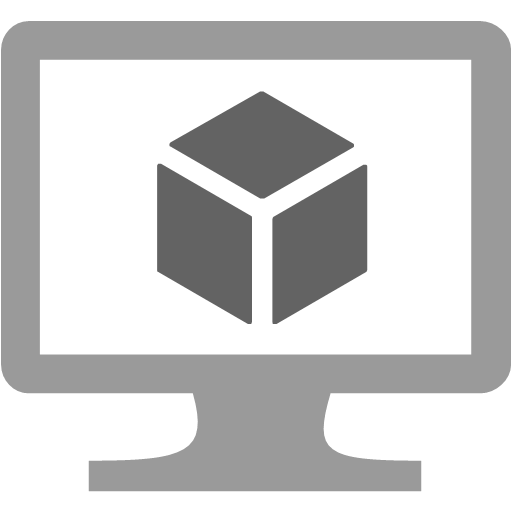 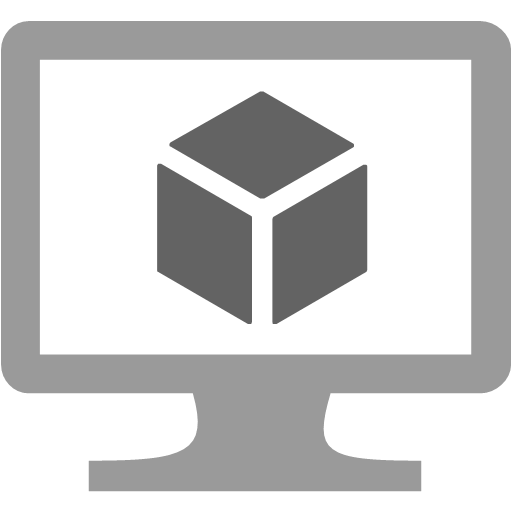 PROFILING & AUTHENTICATION DETERMINE ROLE
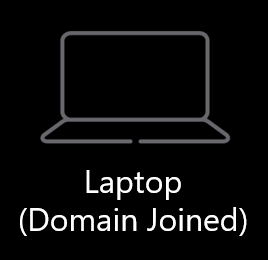 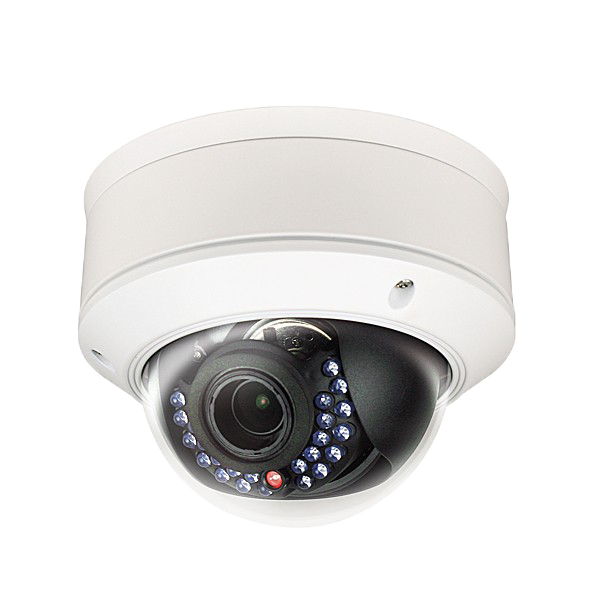 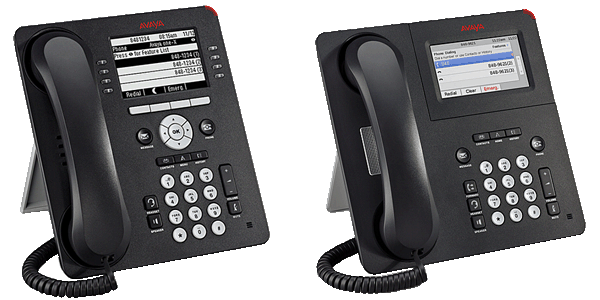 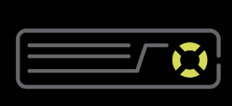 Active Directory
Aruba 
Clearpass 2
FULLY DYNAMIC VLAN & ACL ASSIGNMENT BASED ON ROLE
IP Camera
Personal
Laptop
HVAC Controllers
IP Phone
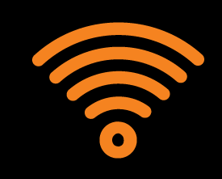 VLAN 40
VLAN 20
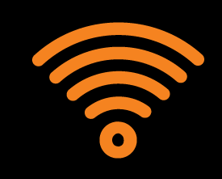 VLAN 30
VLAN 10
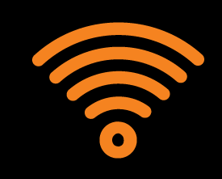 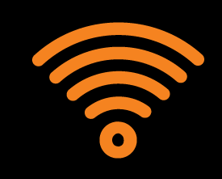 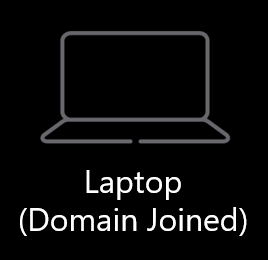 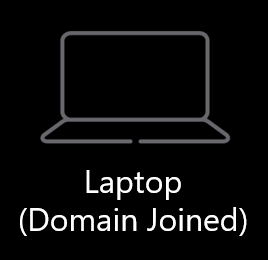 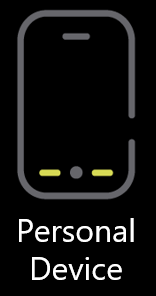 Virtual Machines
Domain Joined Laptop
Chromebook
VLAN 30
VLAN 50
VLAN 30
What did we Learn?
What would we do differently?
Questions?
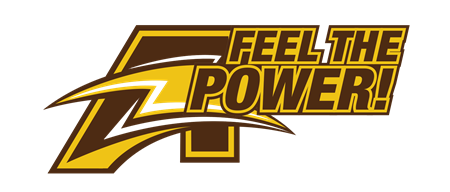 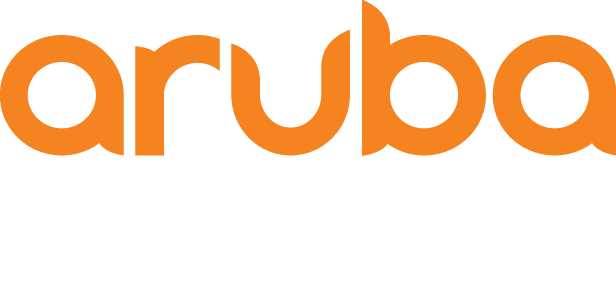 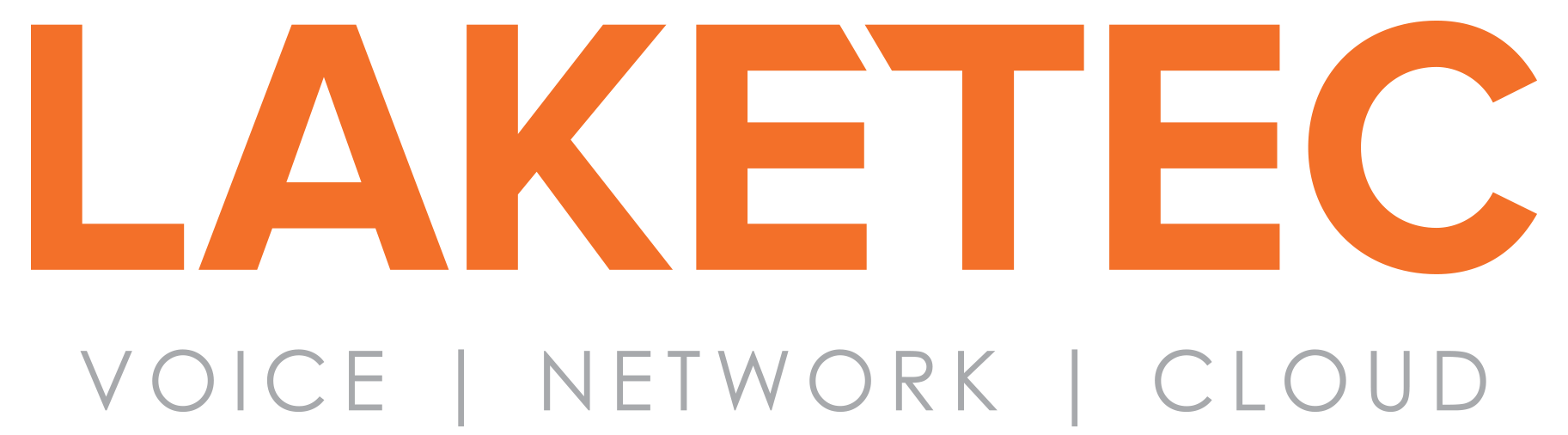 THANK YOU
Visit us @ Laketec.com
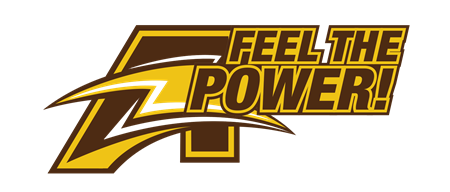 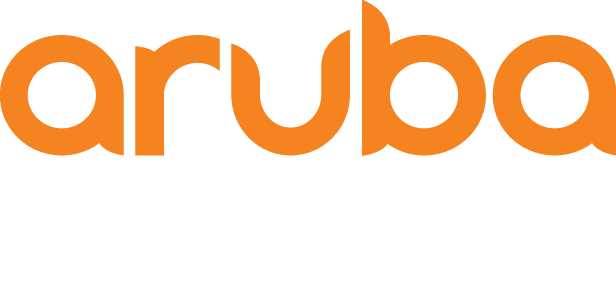 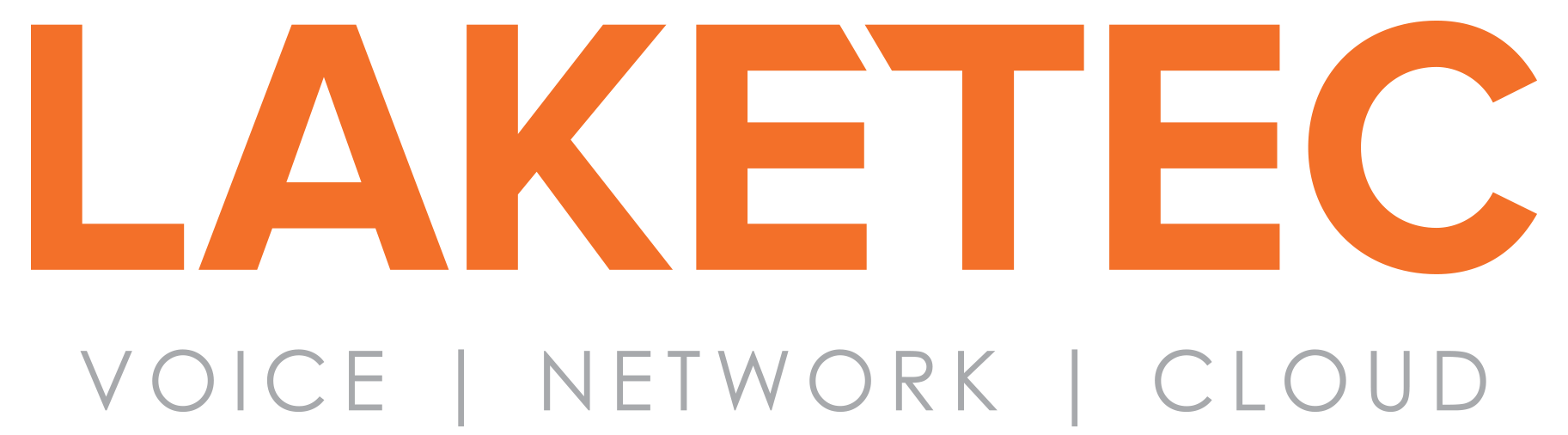